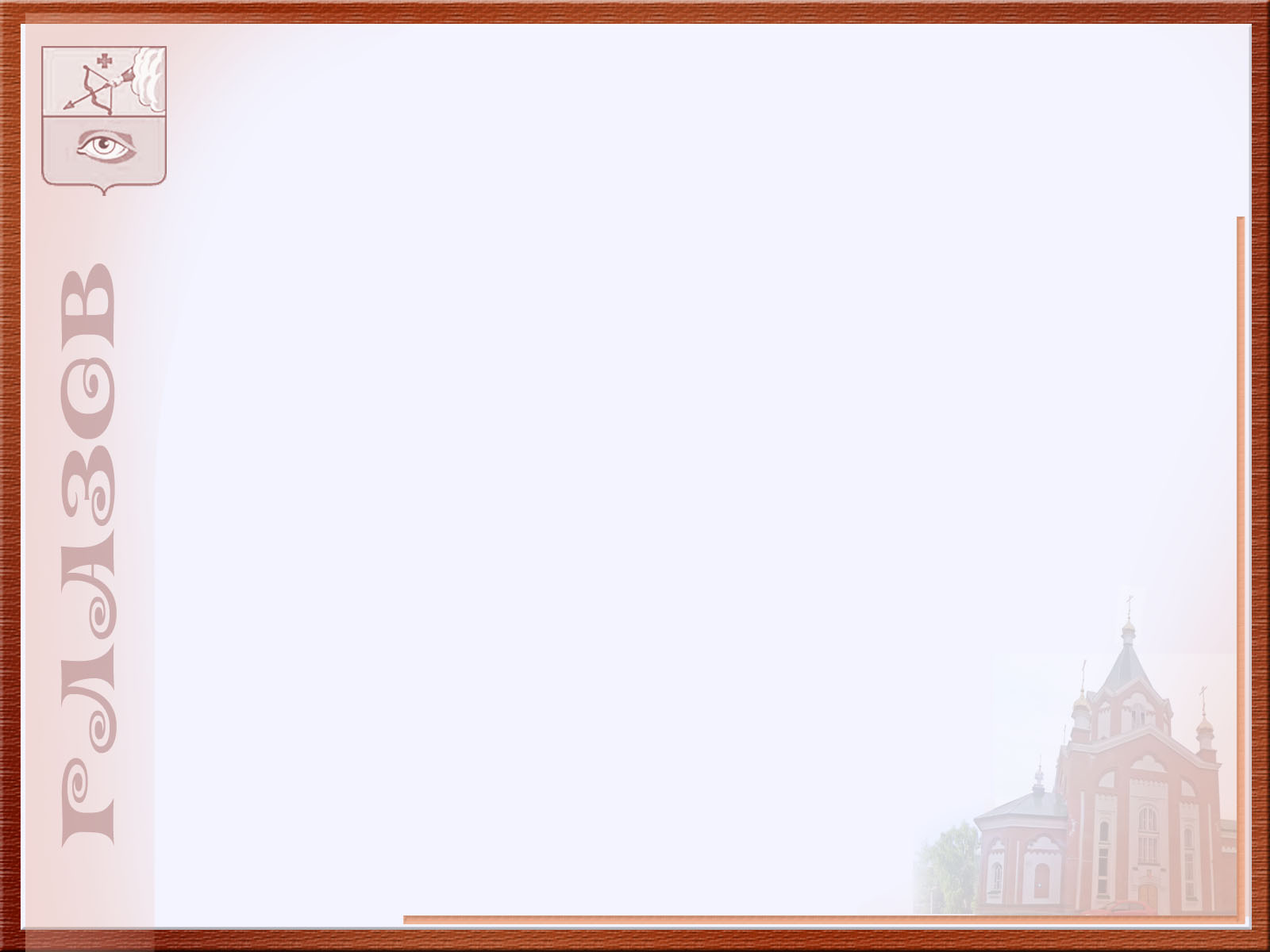 Удмуртская Республика,
Муниципальное образование «Город Глазов»
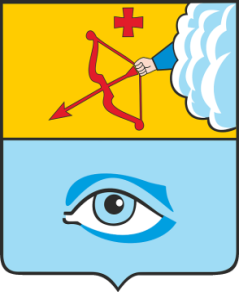 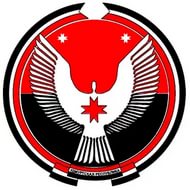 ПРАКТИКА

«Социальная адаптация людей старшего поколения в онлайн-среде»
Муниципальное бюджетное учреждение культуры «Централизованная библиотечная система г. Глазова»

427628, Удмуртская Республика,
г. Глазов, ул. Калинина, 4а

Директор: Надежда Яковлевна Кельдышева

Тел.: (34141) 2-16-77; (34141) 7-37-25
E-mail: biblio_yr@mail.ru
Цели:

создание условий для активного включения людей старшего поколения в экономическую, социально-политическую и культурную жизнь общества посредством информационной и компьютерной грамотности;
содействие социальной адаптации людей старшего поколения в онлайн-среде.
Нормативно-правовые акты:

Постановление Администрации города Глазова № 9/22 от 18.08.2011 г. «Об утверждении долгосрочной городской целевой программы «Повышение информационной и компьютерной грамотности населения пенсионного возраста города Глазова на 2012-2013 годы»
Постановление Администрации г. Глазова от 18.08.2011 № 9/22 (ред. от 29.10.2013) «Об утверждении муниципальной программы «Доступная среда на 2012 - 2013 годы»
Выгодополучатели:
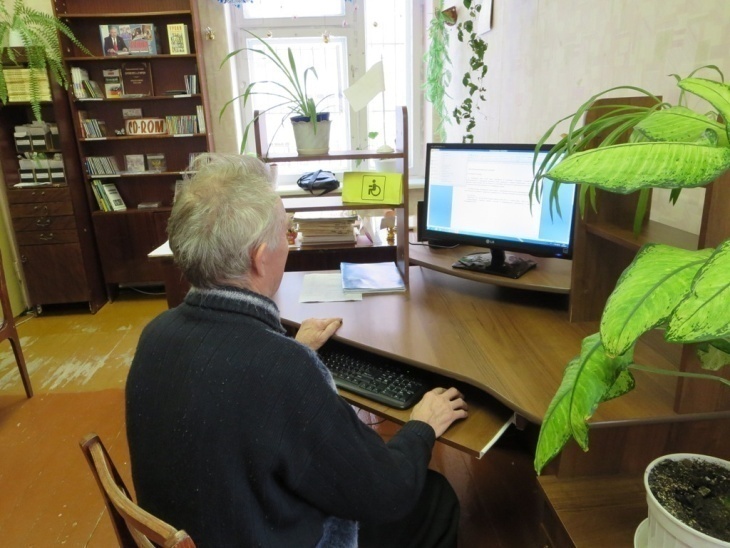 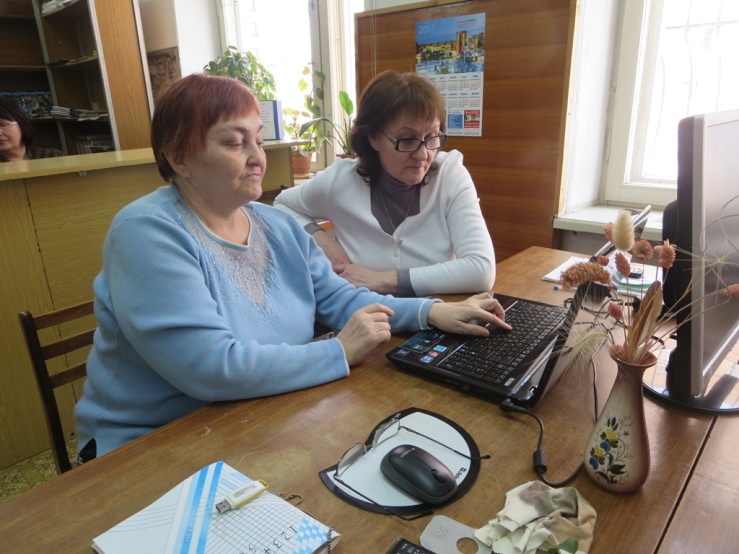 Проведение обучающих
и консультационных мероприятий
Обучение прошли 1000 человек
(в том числе 65 человек 
с ограничением жизнедеятельности)
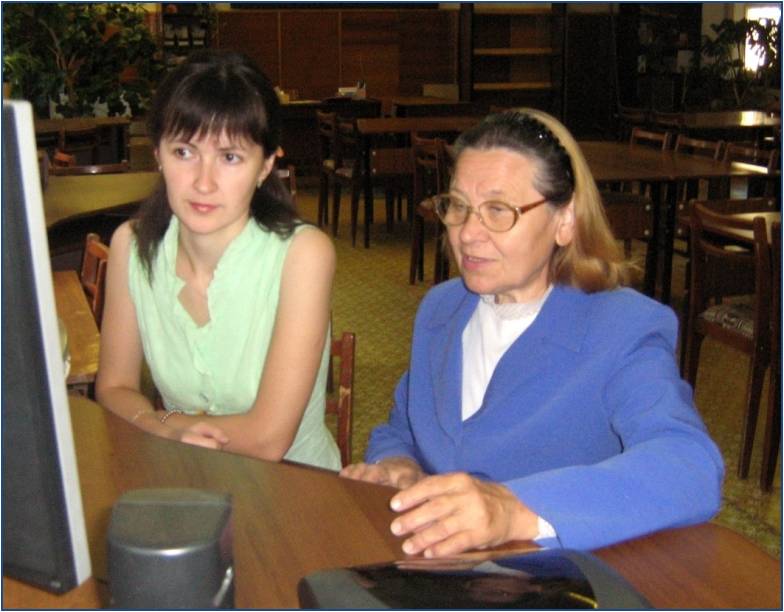 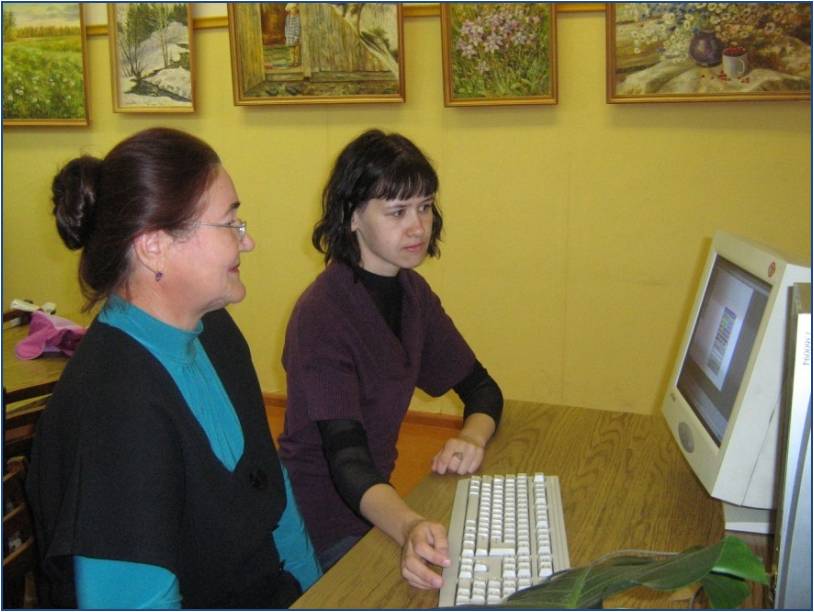 Подготовка и проведение информационных мероприятий
по вопросам получения электронных услуг
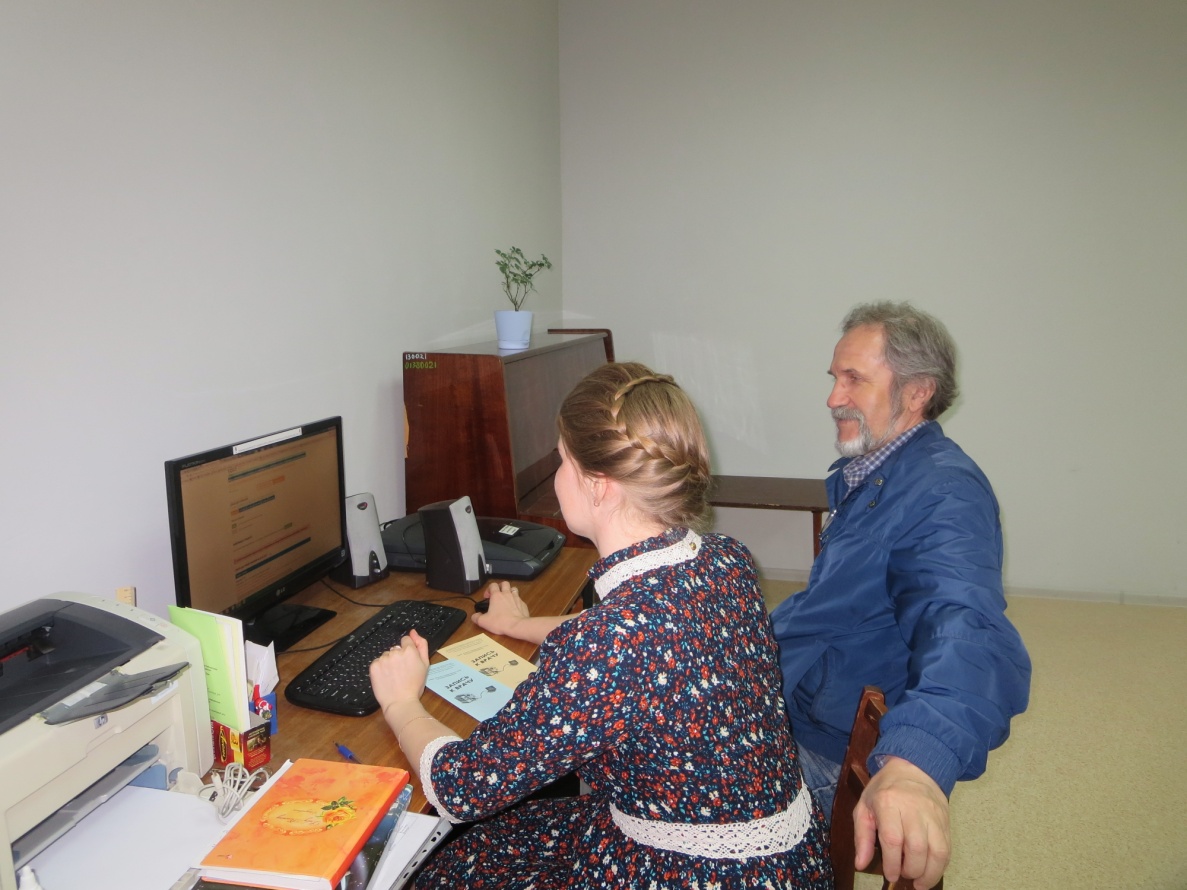 Акция
«Единый день записи к врачу»
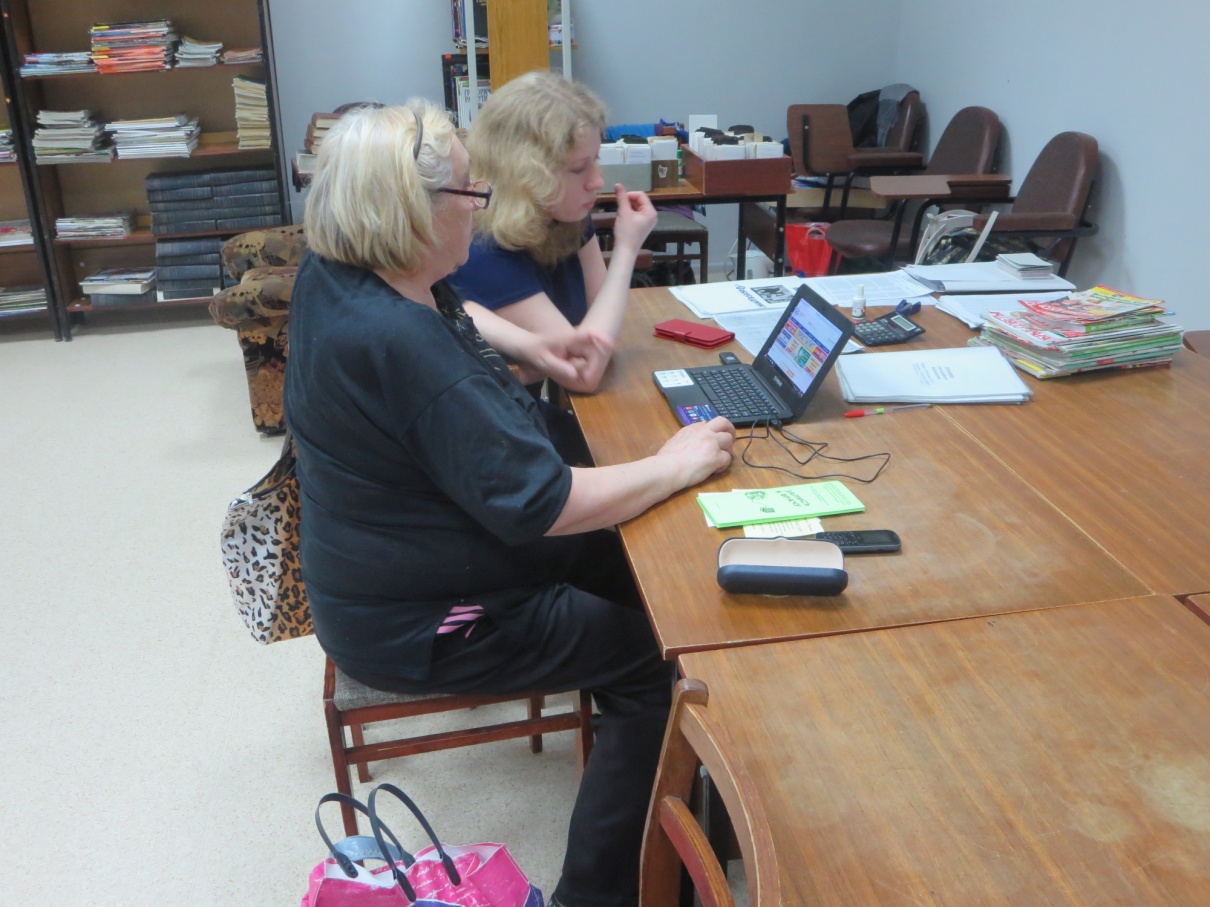 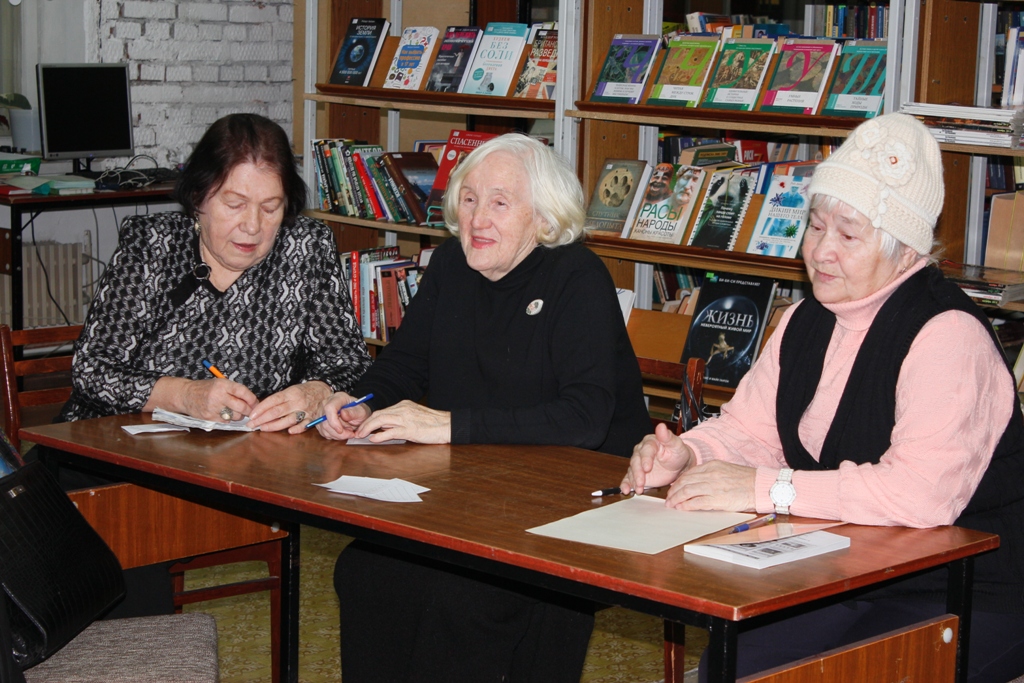 День информации
«Электронные услуги старшему поколению»
Подготовка и проведение мероприятий по актуализации знаний и умений в области информационной и компьютерной грамотности
Общегородской конкурс «Путь к успеху» (2012 год)
Общегородская интерактивная игра
«Я, компьютер, моя семья» (2014 год)
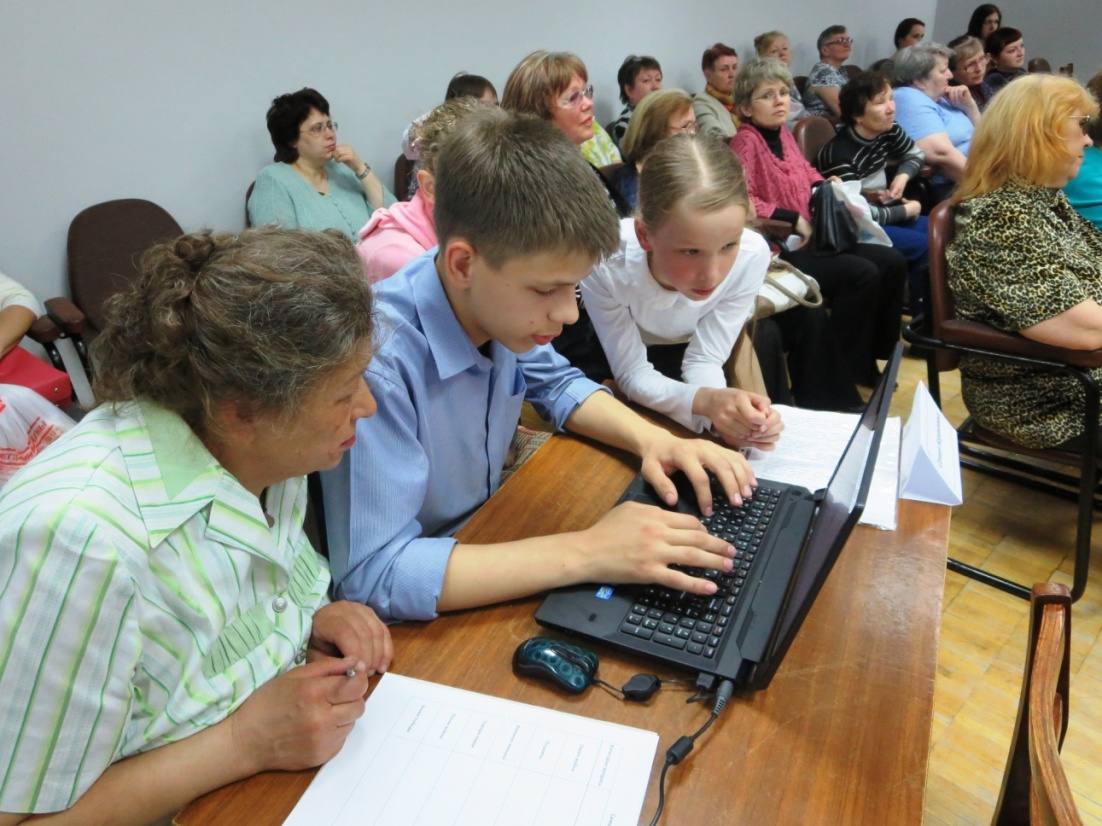 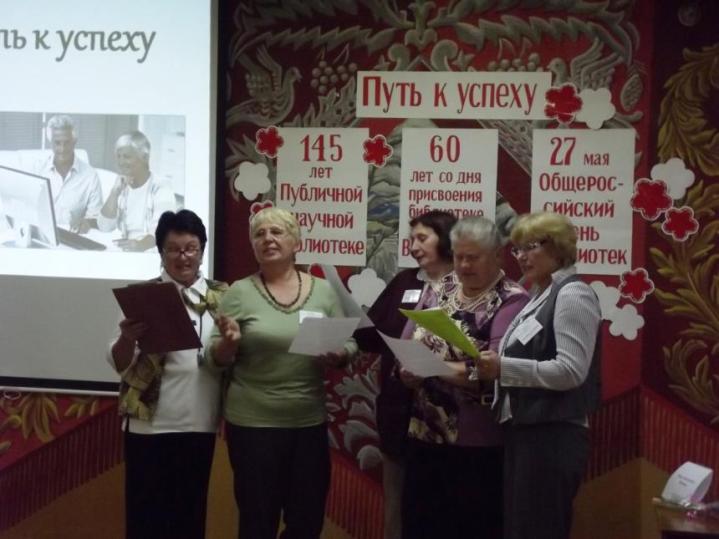 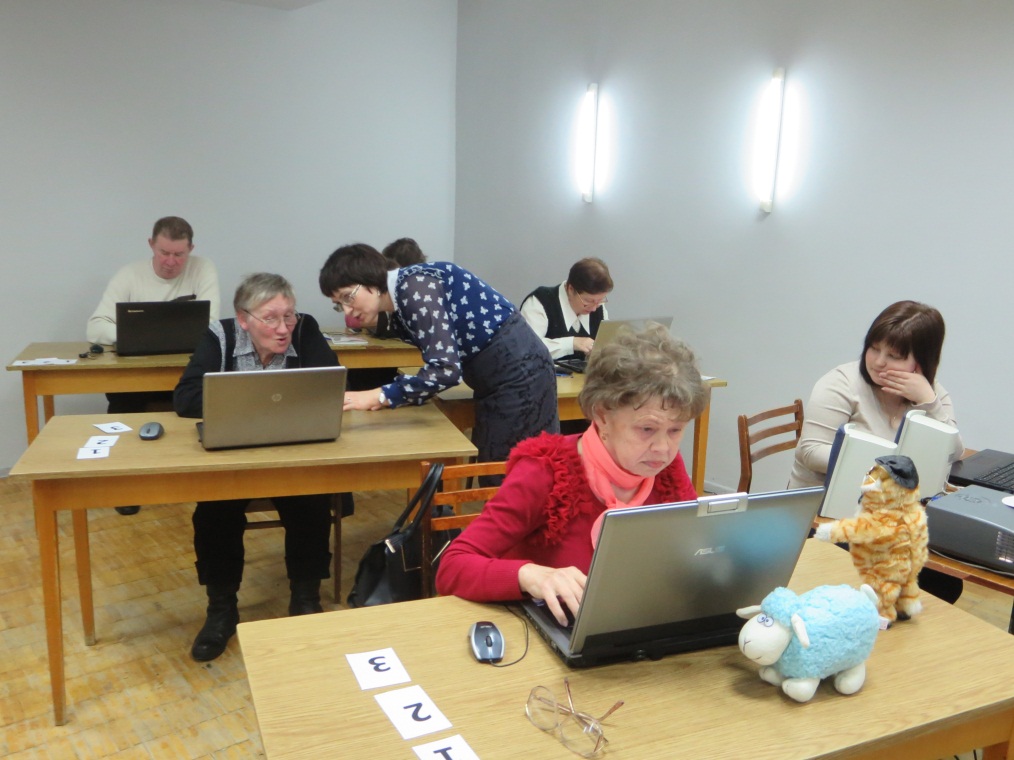 Общегородская интерактивная игра
«INFOмастер» (2015 год)
Продвижение практики
Публикация информации на Официальном портале Администрации г. Глазова, 
сайте МБУК «ЦБС г. Глазова» и др.
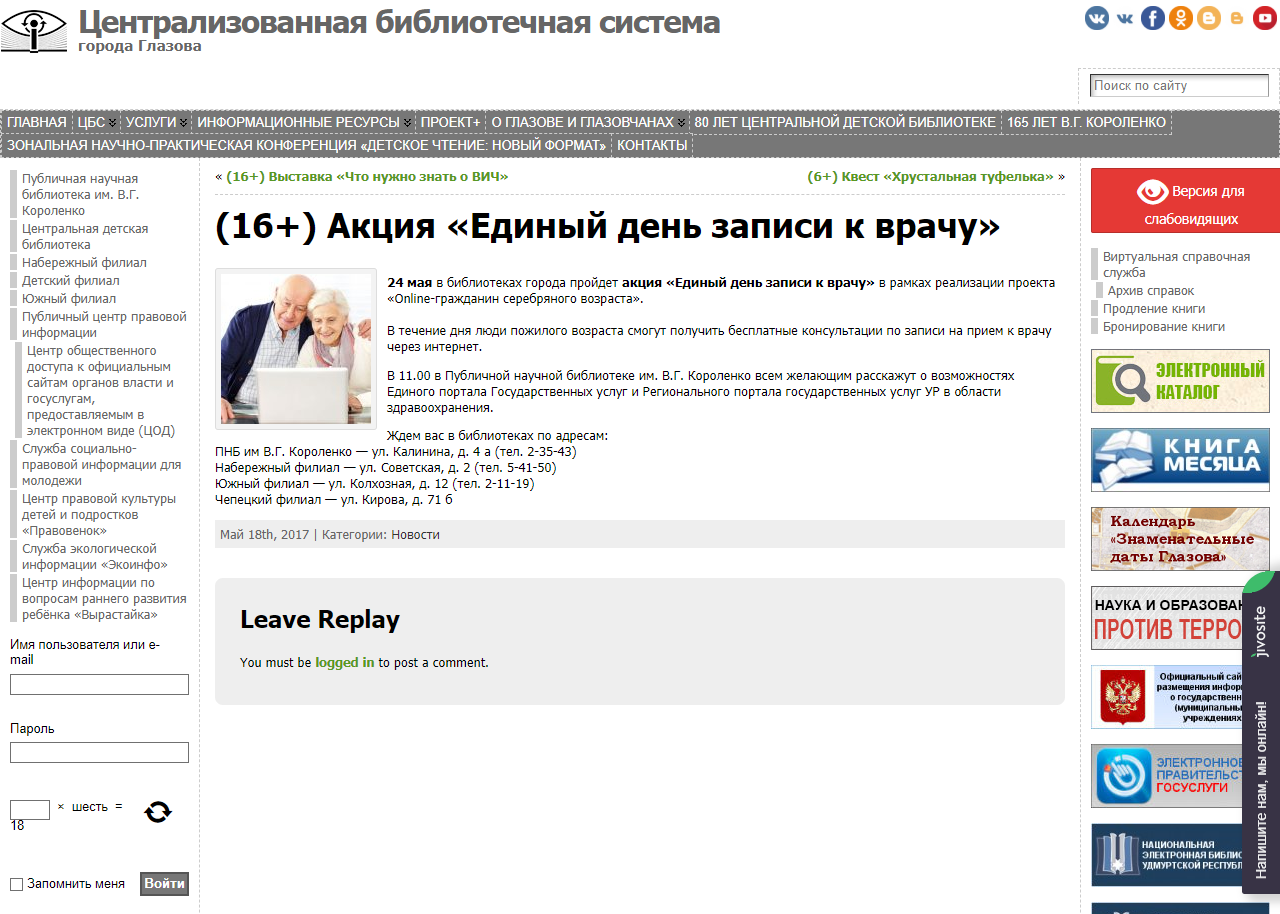 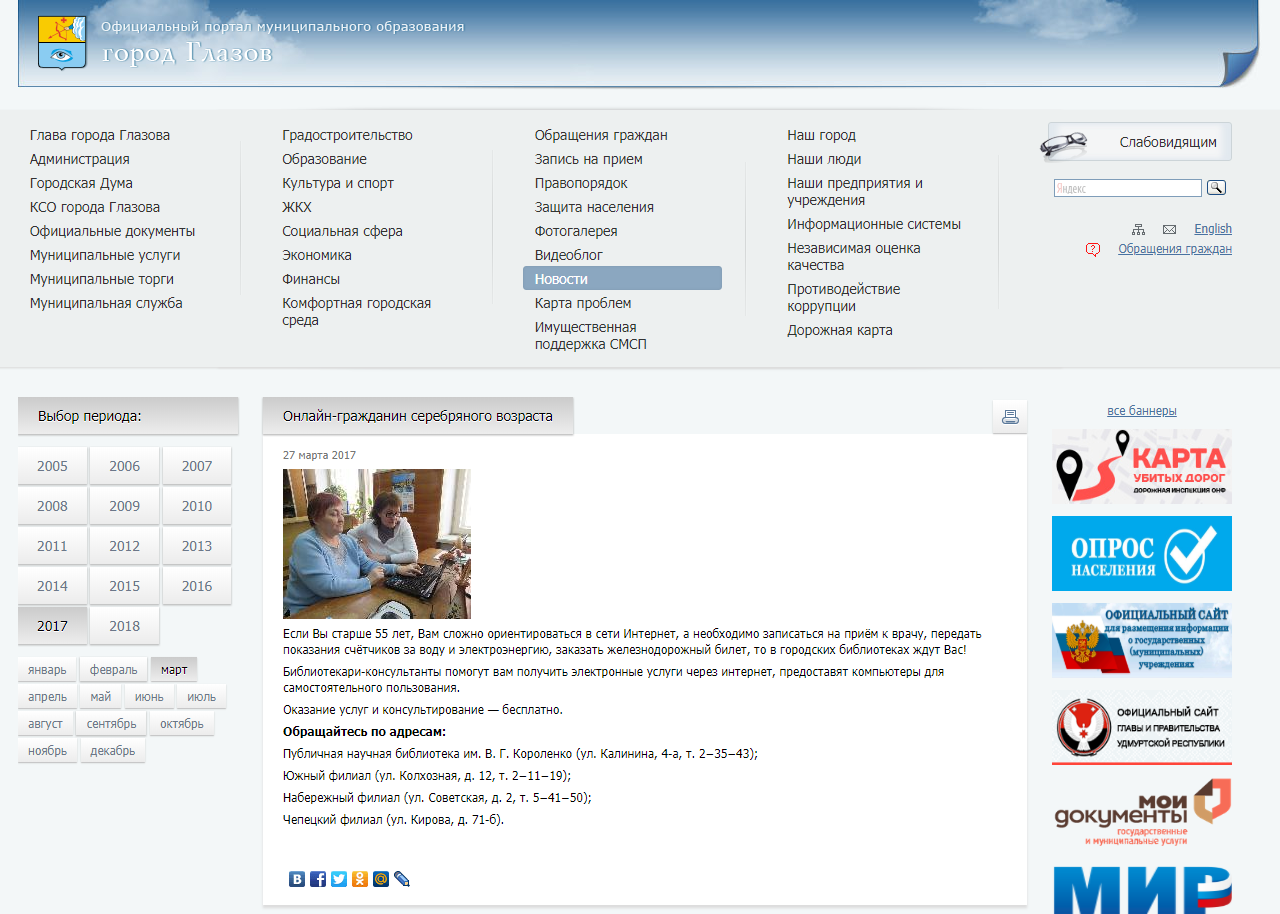 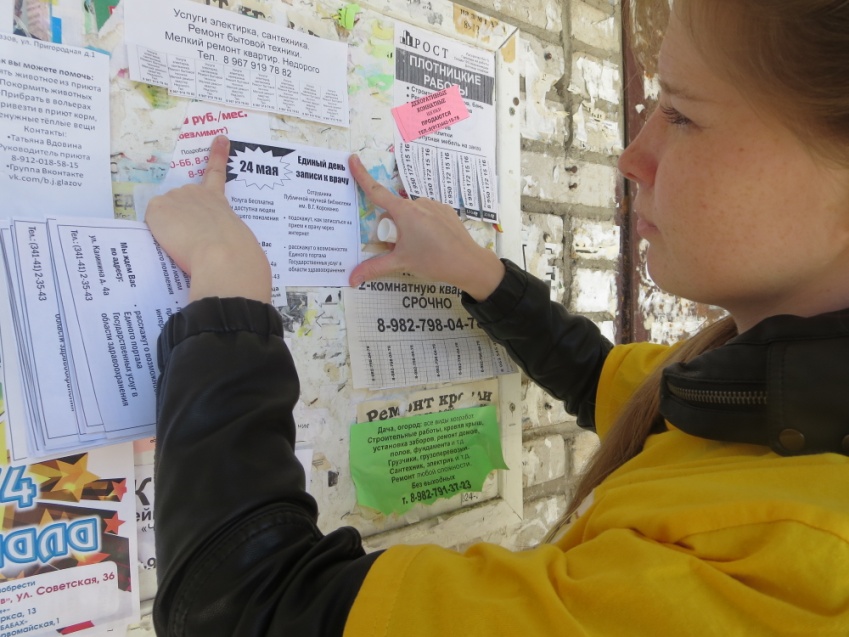 Расклеивание рекламных объявлений
и флаеров
Результаты практики:
Дальнейшая реализация практики позволит:
Лидеры и команда
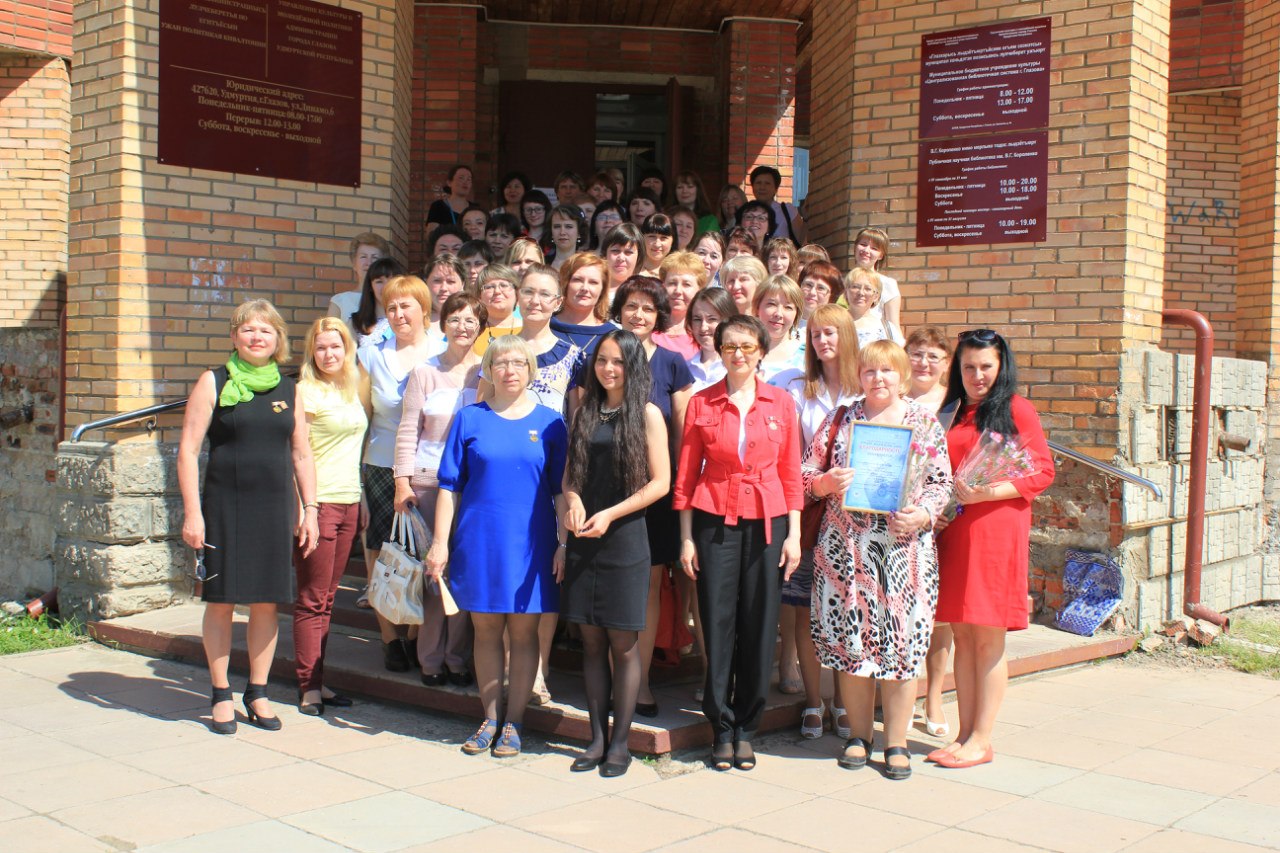 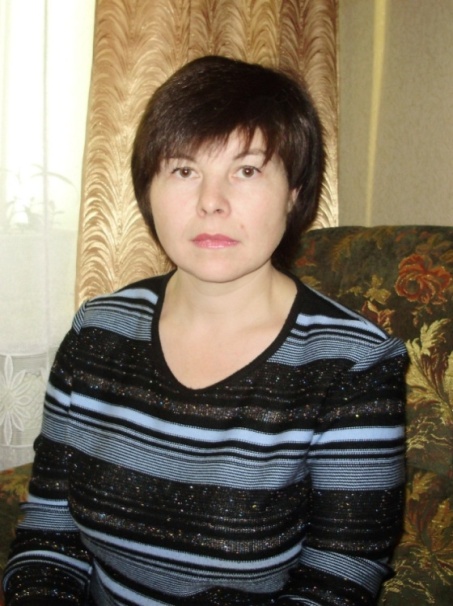 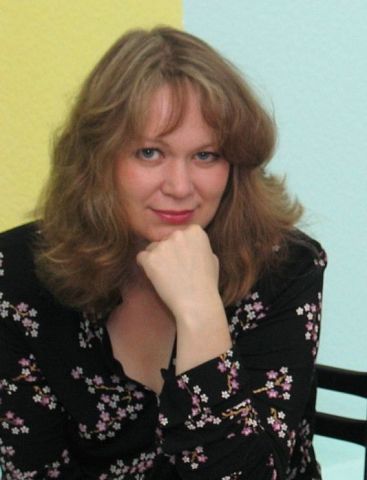 Татьяна Анатольевна
Чиркова,
зав. отделом
Команда практики – 
сотрудники Централизованной библиотечной системы г. Глазова
Елена Евгеньевна
Брылякова,
зам. директора